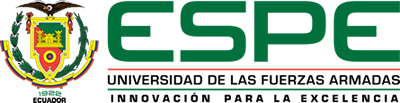 DEPARTAMENTO DE CIENCIAS HUMANAS Y SOCIALES CARRERA EN LICENCIATURA EN CIENCIAS DE LA ACTIVIDAD FÍSICA, DEPORTES Y RECREACIÓN TESIS PREVIO AL TITULO DE LICENCIADO EN CIENCIAS DE LA ACTIVIDAD FÍSICA, DEPORTES Y RECREACIÓN
INCIDENCIA DE ACTIVIDADES FÍSICO RECREATIVAS EN LA CONDICIÓN FÍSICA DEL PERSONAL MILITAR DE LA COMANDANCIA GENERAL DE MARINA.

POSLIGUA MANCHENO GARY ALÁ
CHACÓN QUINGA  JONATHAN RODRIGO
DIRECTOR: LIC. ALBERT GILBERT
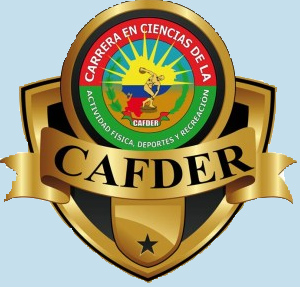 PROBLEMA DE INVESTIGACIÓN
COGMAR, es una unidad militar administrativa, lo que conlleva a tener personal tras un escritorio.
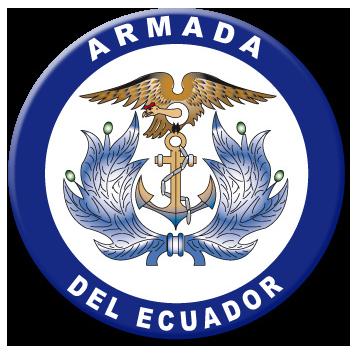 El problema radica en la falta de actividad física planificada que sea realizada de forma no rutinaria y monótona
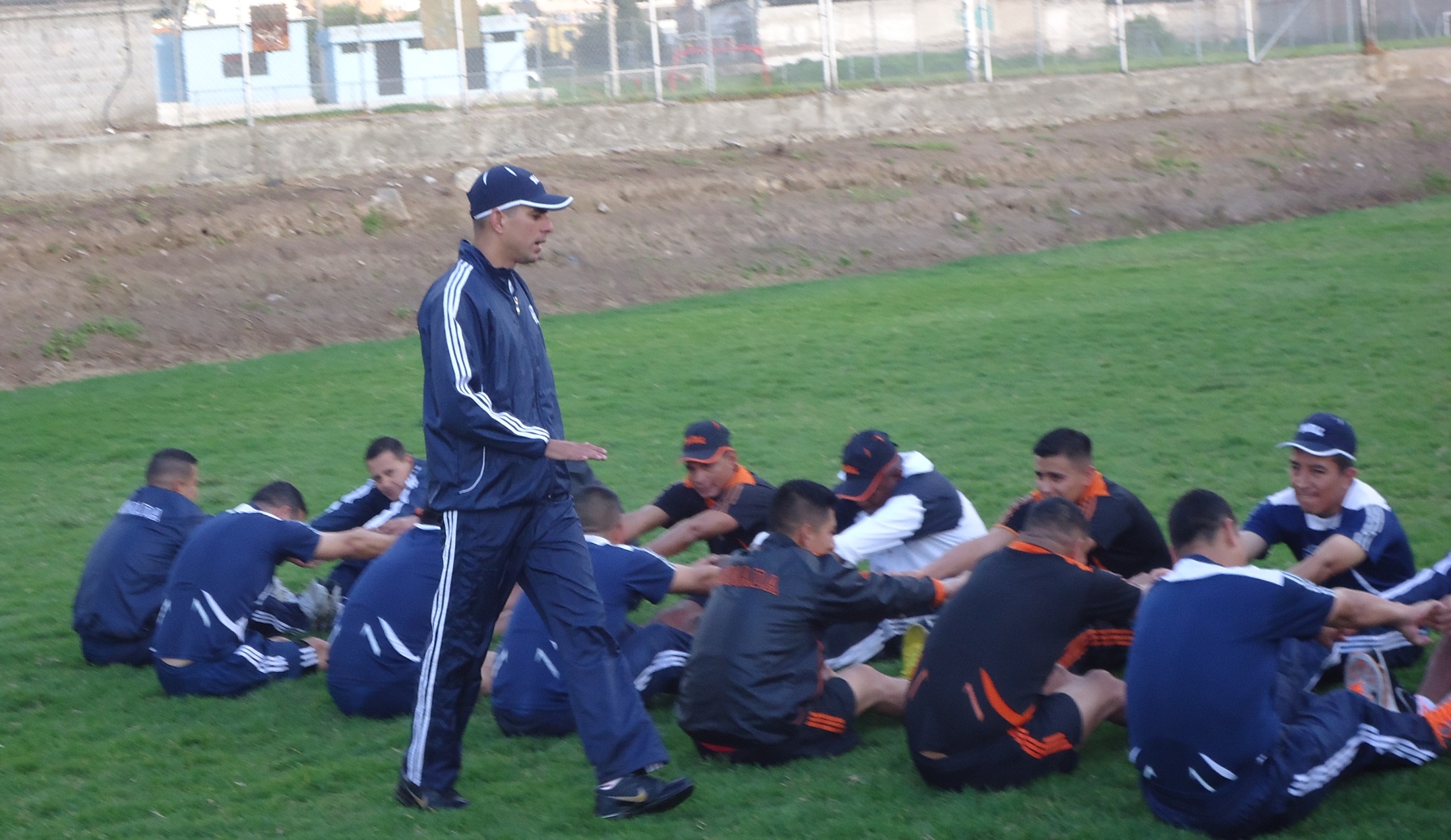 OBJETIVOS
OBJETIVO GENERAL
Determinar la incidencia de las actividades físico recreativo en la condición física del personal militar que labora en la Comandancia General de Marina (COGMAR) de la provincia de pichincha
OBJETIVOS
OBJETIVOS ESPECÍFICOS
Evaluar por medio del pre test la condición física del personal militar de la Comandancia General de Marina. 
Diseñar  la propuesta de actividades físico recreativo acorde a los resultados obtenidos al personal militar de la Comandancia General de Marina. 
Aplicar las actividades físico recreativo al personal militar de  la Comandancia General de Marina.
Evaluar por medio de post test la incidencia de las actividades físico recreativo en el personal militar de la Comandancia General de Marina.
MARCO TEÓRICO
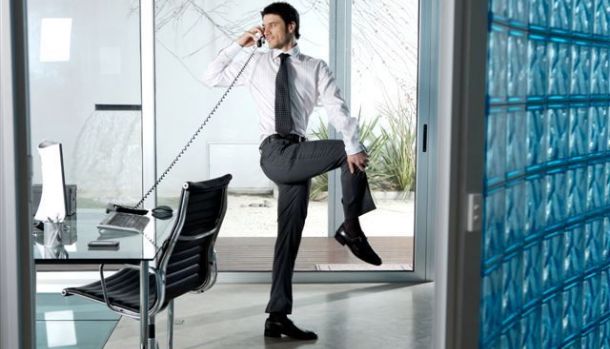 Resistencia Anaeróbica Aláctica
Velocidad de reacción, de desplazamiento
Resistencia a la fuerza
Resistencia aeróbica
Condición física
ACTIVIDADES FÍSICO RECREATIVAS
Actividades recreativas
Área al aire libre
Área físico deportiva
Área lúdica
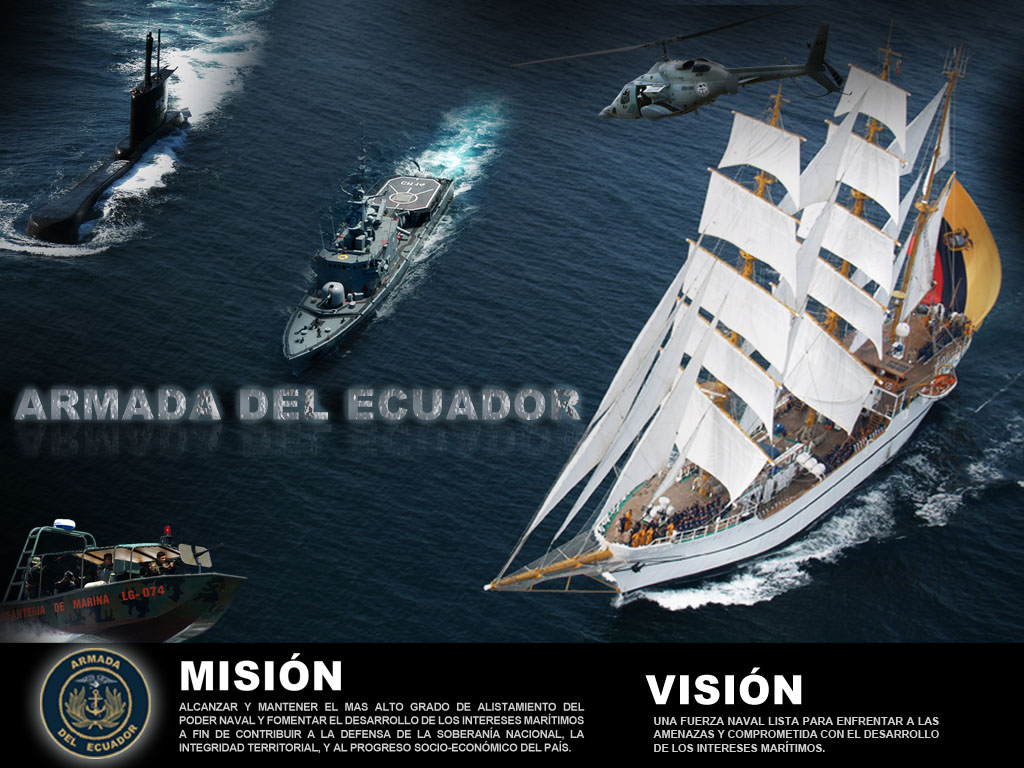 FOTOS
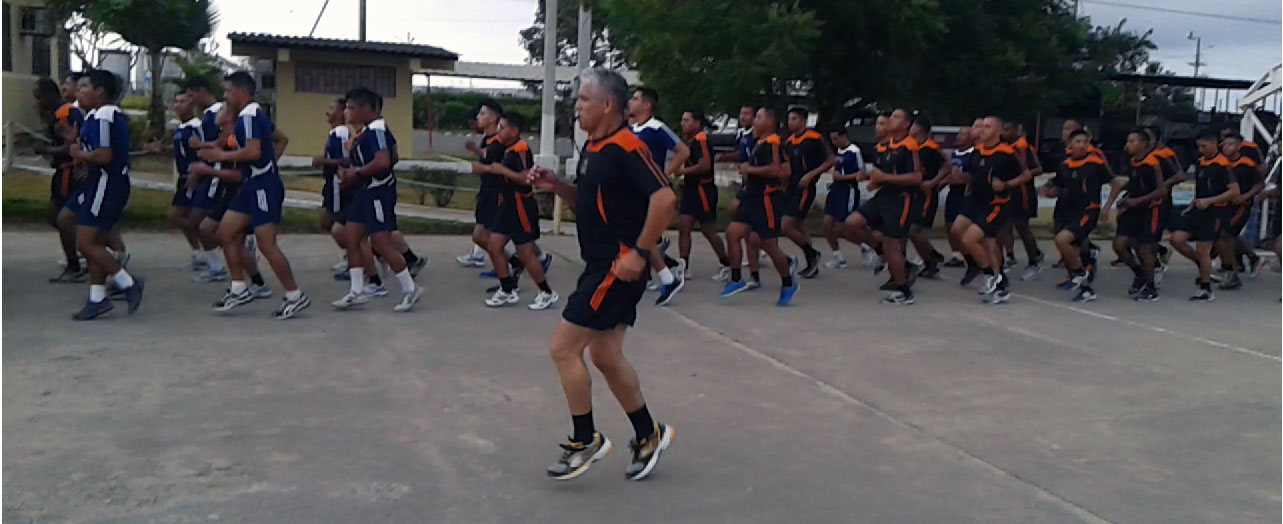 FOTO
DESCRIPCIÓN DE LOS INSTRUMENTOS DE EVALUACIÓN
Test de Fuerza Abdominal máximo en 60 seg. 
Test de flexión de codo en 60 seg.
Test de Velocidad 60 mts.
Test de Cooper
MÉTODOS DE APLICACIÓN DE LAS ACTIVIDADES FISICO RECREATIVAS
SIGNIFICATIVO
Participativo
Flexible 
Contextualizado
Participación colectiva
ACTIVIDADES FISICO RECREATIVAS DESARROLLO
ACTIVIDADESFISICO-RECREATIVAS
Se convierte en un proceso de preparación fisica, cuya herramienta son actividades recreativas
Caracteristicas
Fuente de placer - Libertad. 
Preparación física recreacional
Participación - Colectiva
Interacción - Entretenida
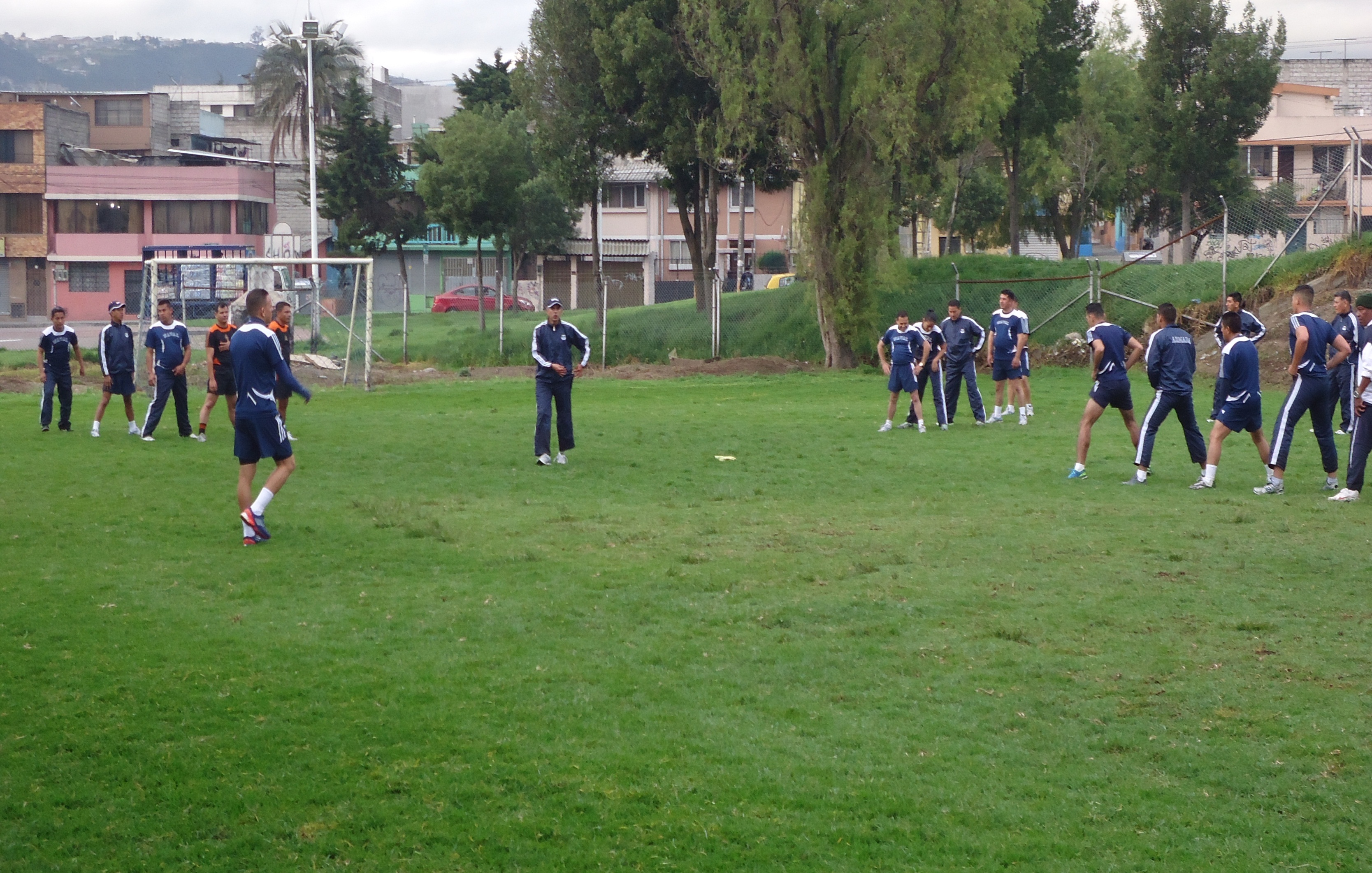 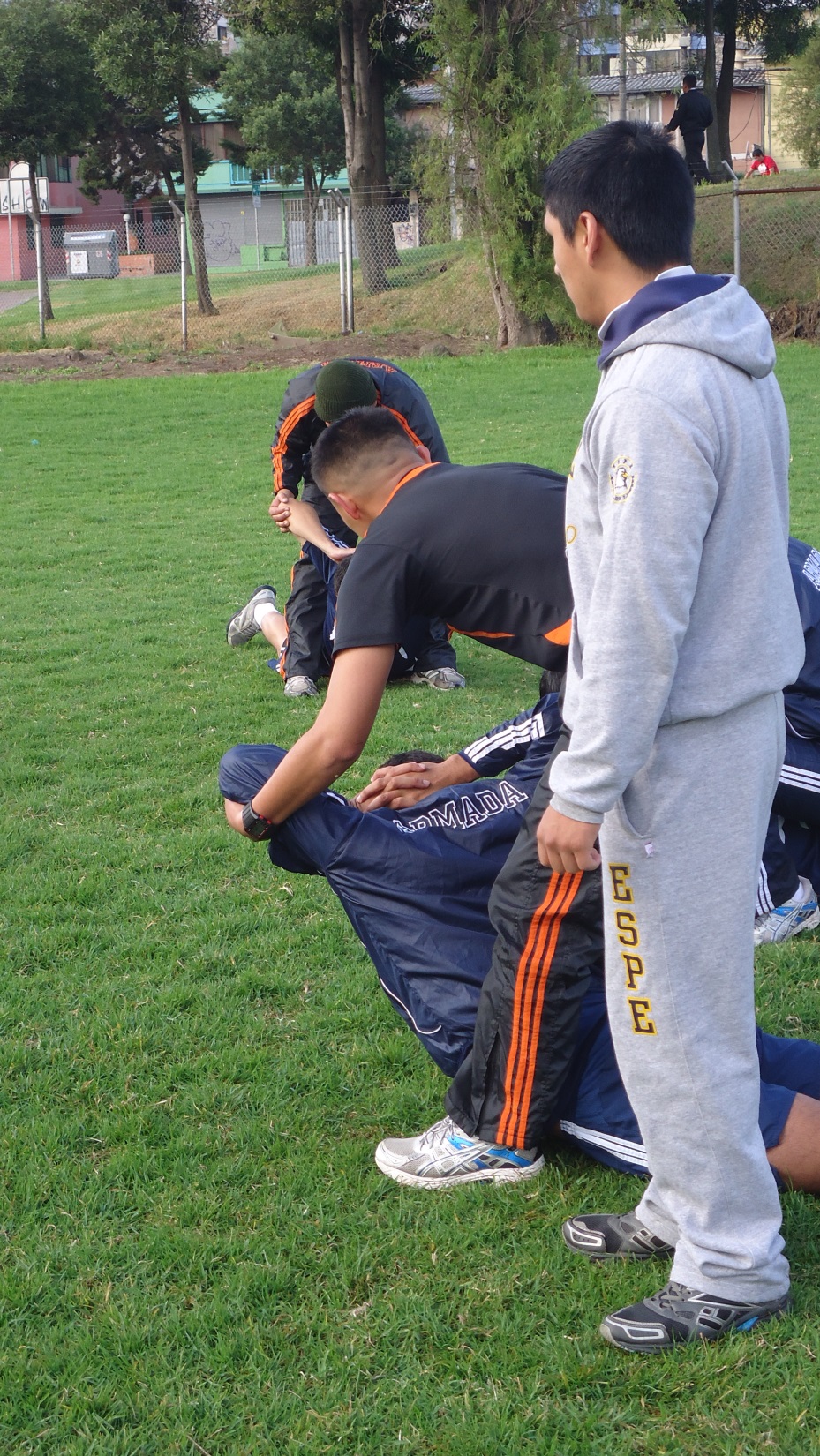 IMAGEN
VARIABLES DE INVESTIGACIÓN
DEPENDIENTE
INDEPENDIENTE
Actividades físico recreativas
Son  todos los movimientos corporales producidos por la musculatura esquelética que resulta en gasto energético en comparación al reposo, contribuyendo a la utilización del tiempo libre mediante la recreación de forma sana y constructiva (Bouchard, 1994)
Condición física
Es la situación que permite estar a punto, bien dispuesto o apto para lograr un fin relacionado con la constitución y naturaleza corporal. La propia Organización Mundial de la Salud (OMS) define la Condición Física como bienestar integral corporal, mental y social (Diccionario de las Ciencias del Deporte-1992).
METODOLOGÍA DE LA INVESTIGACIÓN
INSTRUMENTOS
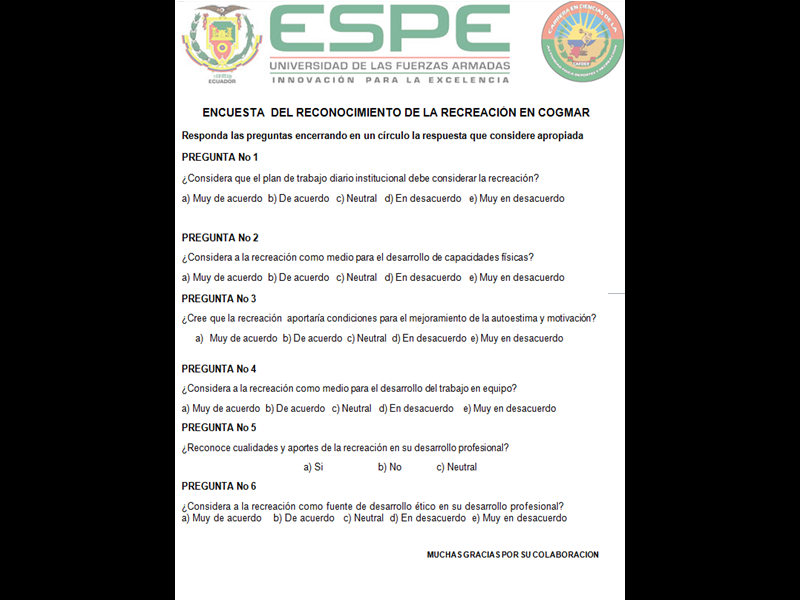 INSTRUMENTOS
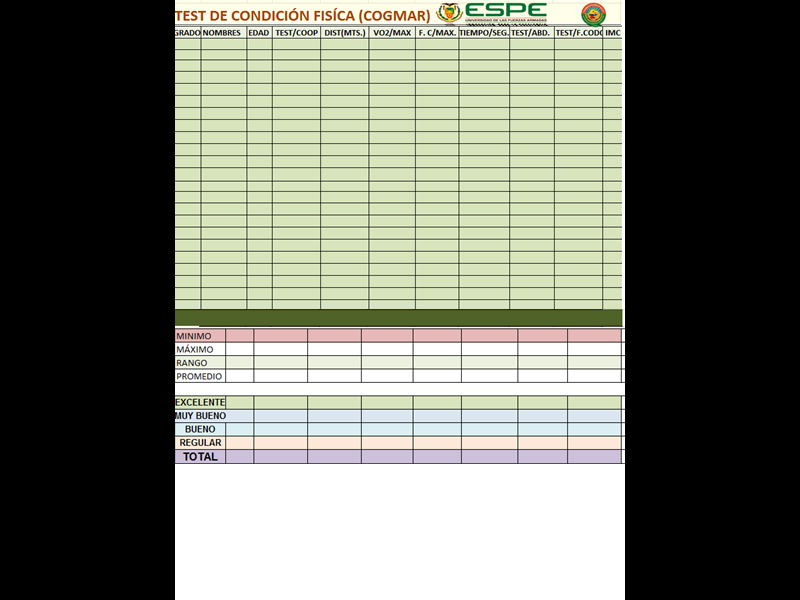 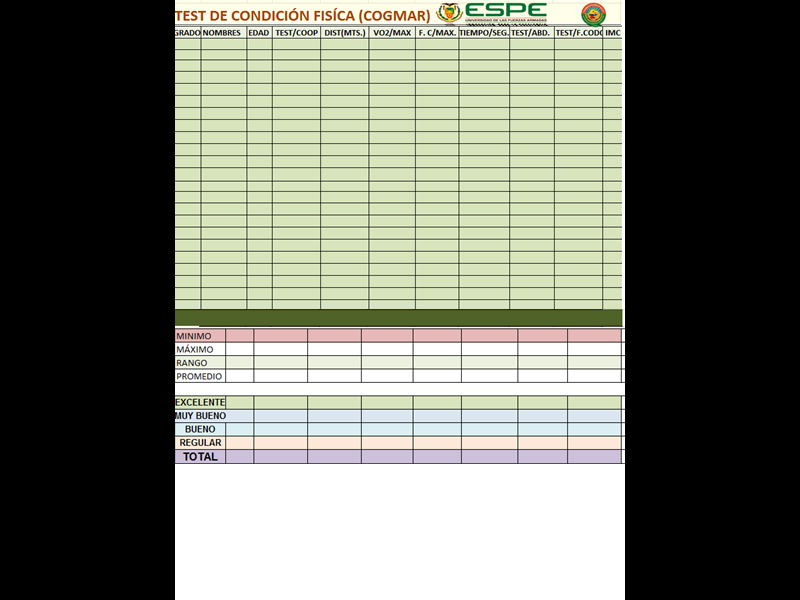 ACTIVIDADES FISICO RECREATIVAS
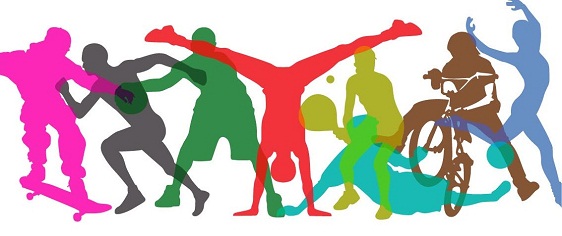 ASIGNACIÓN DE LAS ÁREAS
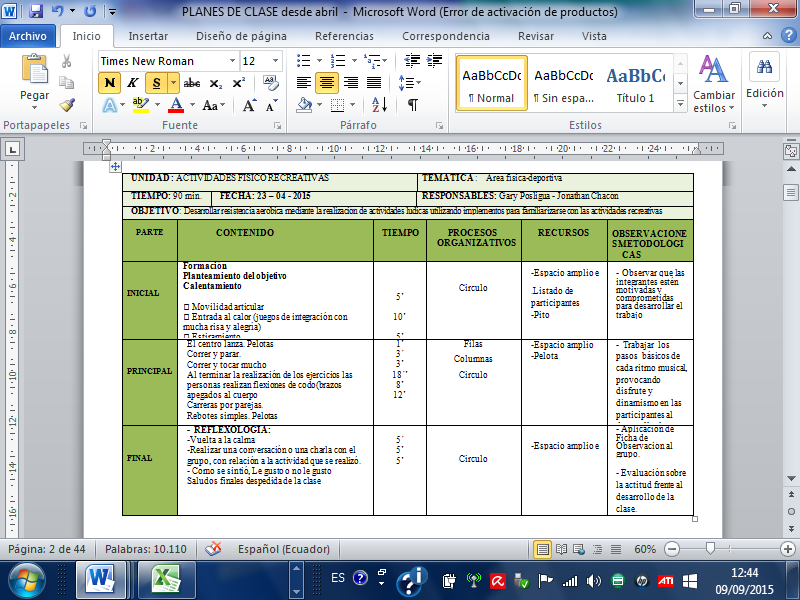 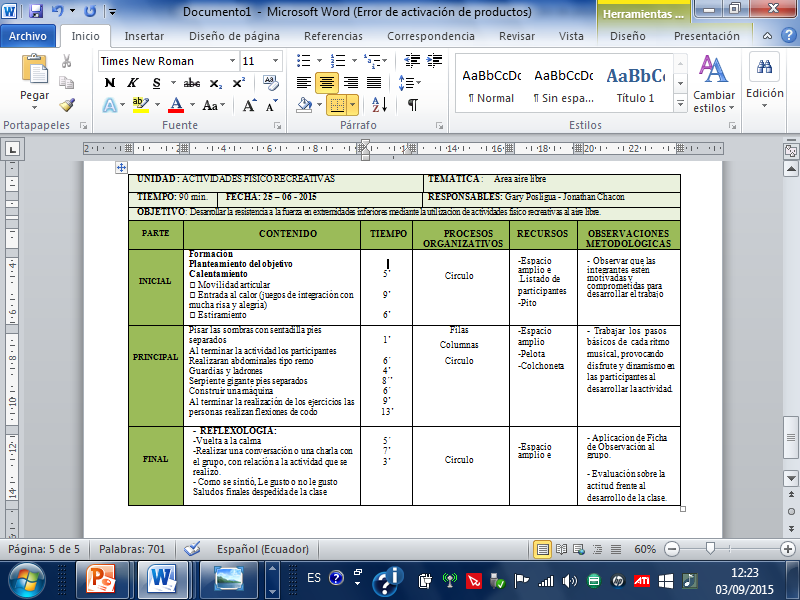 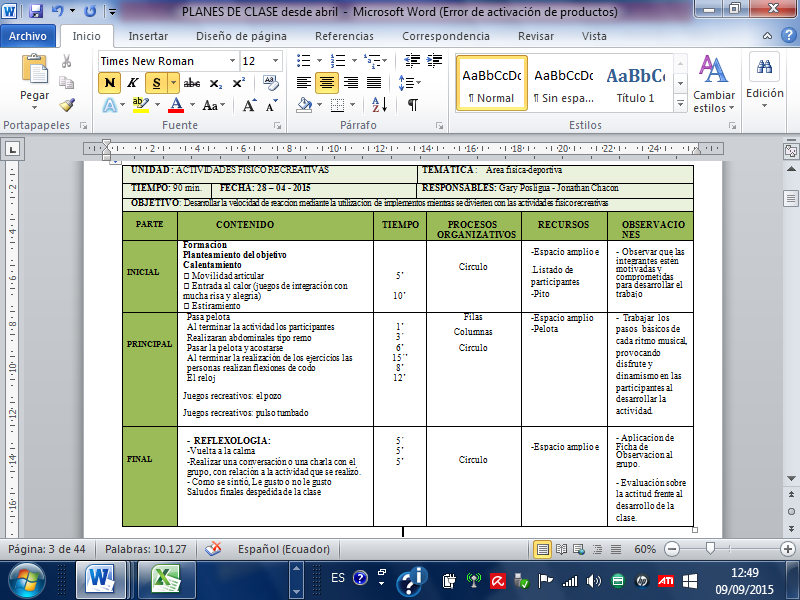 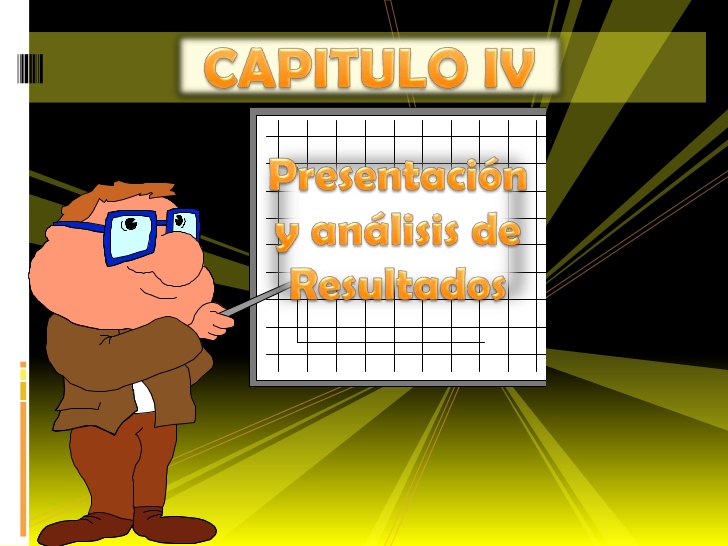 RESULTADOS
ENCUESTA DEL RECONOCIMIENTO DE LA RECREACIÓN EN COGMAR
Análisis de resultados pre y pos test del reconocimiento de la recreación
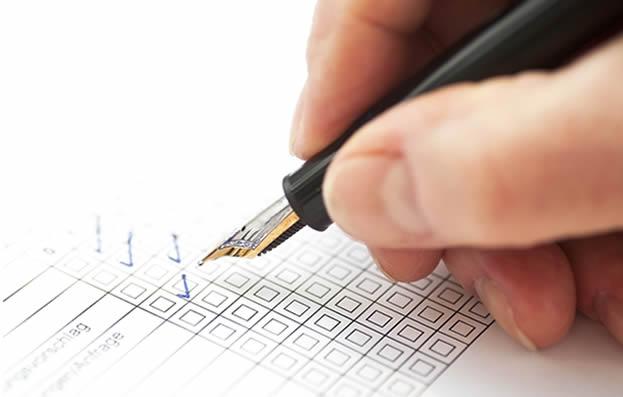 El personal está de acuerdo que se considere a la recreación en el plan institucional
2.- ¿Considera a la recreación como medio para el desarrollo de capacidades físicas?
El personal está de acuerdo que la recreación es un medio para el desarrollo de cualidades físicas de una manera motivante
3.- ¿Cree que la recreación  aportaría condiciones para el mejoramiento de la autoestima y motivación?
El personal  considera que la recreación  aportaría condiciones para el mejoramiento de la autoestima y motivación
4.- ¿Considera a la recreación como medio para el desarrollo del trabajo en equipo?
El personal  considera la recreación como medio para el desarrollo del trabajo en equipo
5.- ¿ Reconoce cualidades y aportes de la recreación a la formación profesional?
E l personal  reconoce cualidades y aportes de la recreación a la formación profesional
6 ¿Considera a la recreación como fuente de desarrollo ético en su desarrollo profesional?
El personal  considera a la recreación como fuente de desarrollo ético en su desarrollo profesional
ANÁLISIS DE RESULTADOS PRE Y POS TEST DE LA CONDICIÓN FÍSICA
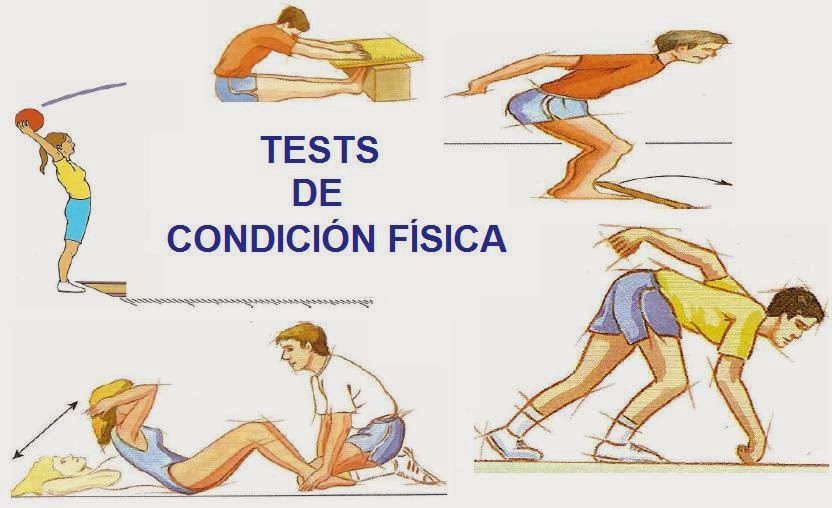 CONCLUSIONES
Se comprueba la hipótesis de trabajo donde la aplicación de actividades físico recreativas inciden en la condición física del personal militar perteneciente a la Comandancia General de Marina de la Provincia de Pichincha.
No se cumplen a cabalidad los objetivos planteados  en el programa institucional.
Los  resultados del personal militar de 60 encuestados del grupo experimental el 60%  están de acuerdo que se incremente un programa físico recreativo.
Se determina en la encuesta final que los participantes consideran a la recreación como medio para el desarrollo de capacidades físicas
RECOMENDACIONES
"¡Hay que tener valor para estar sano! Siempre estamos dispuestos a pagar a alguien para recobrar nuestra salud. En vez de eso, debemos aprender a hacerlo por nosotros mismos". 

Dr. Herbert M. Shelton,
GRACIAS
BIBLIOGRAFÍA
PASCUAL, Inmaculada s.a. (2002). Cómo ser un buen animador, La animación sociocultural y turística, dos salidas profesionales muy jóvenes, pero con mucho futuro. . Buenos Aires : elmundo.es.
PEREZ, A. (1997). Recreación y fundamentos teóricos metodológicos. . Mexico DF: Mexico ED.
Control, D. d., Transmisibles, P. N., & Ministerio de Salud de la Nación. (2012). Manual director de actividad fisica y salud de la republica argentina. Buenos Aires: Argentina Saludable.
Airasca, D. (14 de Agosto de 2002). Actividad Física y Salud. Recuperado el 2 de Abril de 2014, de http://www.actividadfisica.net/actividad-fisica-actividad-fisica-salud.html
Fuentes, R. (2007). Actividad física + salud. Hacia un estilo de vida activo. . Murcia: Consejería de Sanidad de la Región de Murcia.
Giannuzzi P, M. A. (2003). Physical activity for primary and secondary prevention. . EUR: Group on Cardiac Rehabilitation and Exercise Physiology of the European.
CJ, K. A. (1997). Introduction to a collection of physical activity questionnaires. EU: Med Sci Sports Exerc.
Clarke, H. (1967). Aplication of measuremmmment to health and physical educatión. . London: Pretince Hall
Deporte, M. d. (2011). Plan Nacional de Actividad Física y Salud 2011-2021. San José, Costa Rica.
Helmert, U., Herman, B., & y Shea, S. (1994). Moderate and vigorous leisure-time physical activity and cardiovascular disease risk factors in West Germany. International Journal of Epidemiology.
Manson, J., Nathan, D., Krolewski, A., Stampfer, M., Willet, W., & Hennekens, C. (1992). A prospective study of exercise and incidence of diabetes among US male physicians. JAMA.
Viñas, J., Mateos, D., Carballo, S., Casimiro, A., Fabra, F., Isern, X., Venero, J. (2010). Plan Integral para la Actividad Física y el Deporte.
Wannamethee, S., Shaper, A., Walker, M., & Ebrahim, S. (1998). Lifestyle and 15-year survival free of heart attack, stroke, and diabetes in middle-aged British men. JAMA Internal Medicine.
Alekseev.R. (1997). Medicina Deportiva.
CADIERNO, O. (2003). Clasificación y características de las capacidades
Motrices. 
JAMES, G. (1987). Test y pruebas Físicas. Barcelona: PAIDOTRIBO.
Montero, L. d. (2003). MANUAL DE TEORÍA Y PRÁCTICA DEL
ACONDICIONAMIENTO FISICO. Madrid: CV Ciencias del Deporte.
Giannuzzi P, M. A. (2003). Physical activity for primary and secondary prevention. . EUR: Group on Cardiac Rehabilitation and Exercise Physiology of the European.